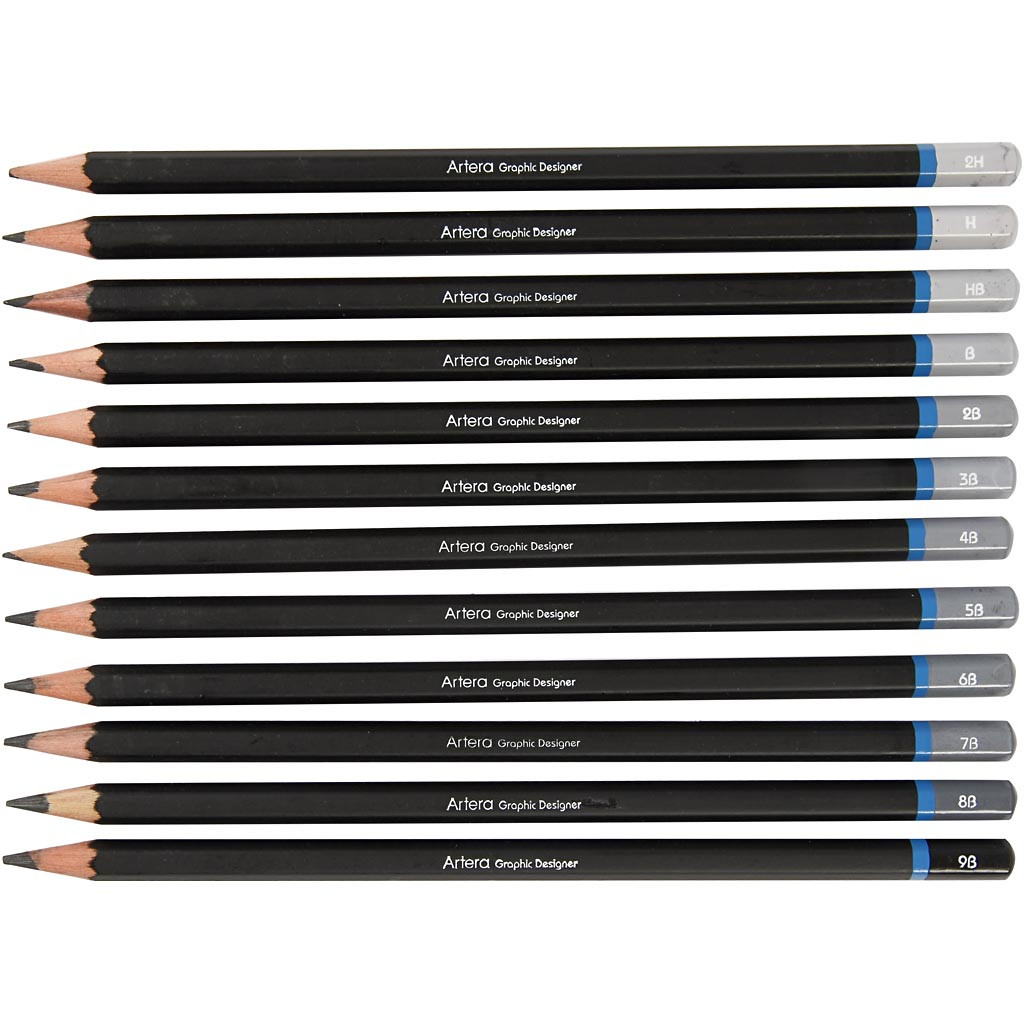 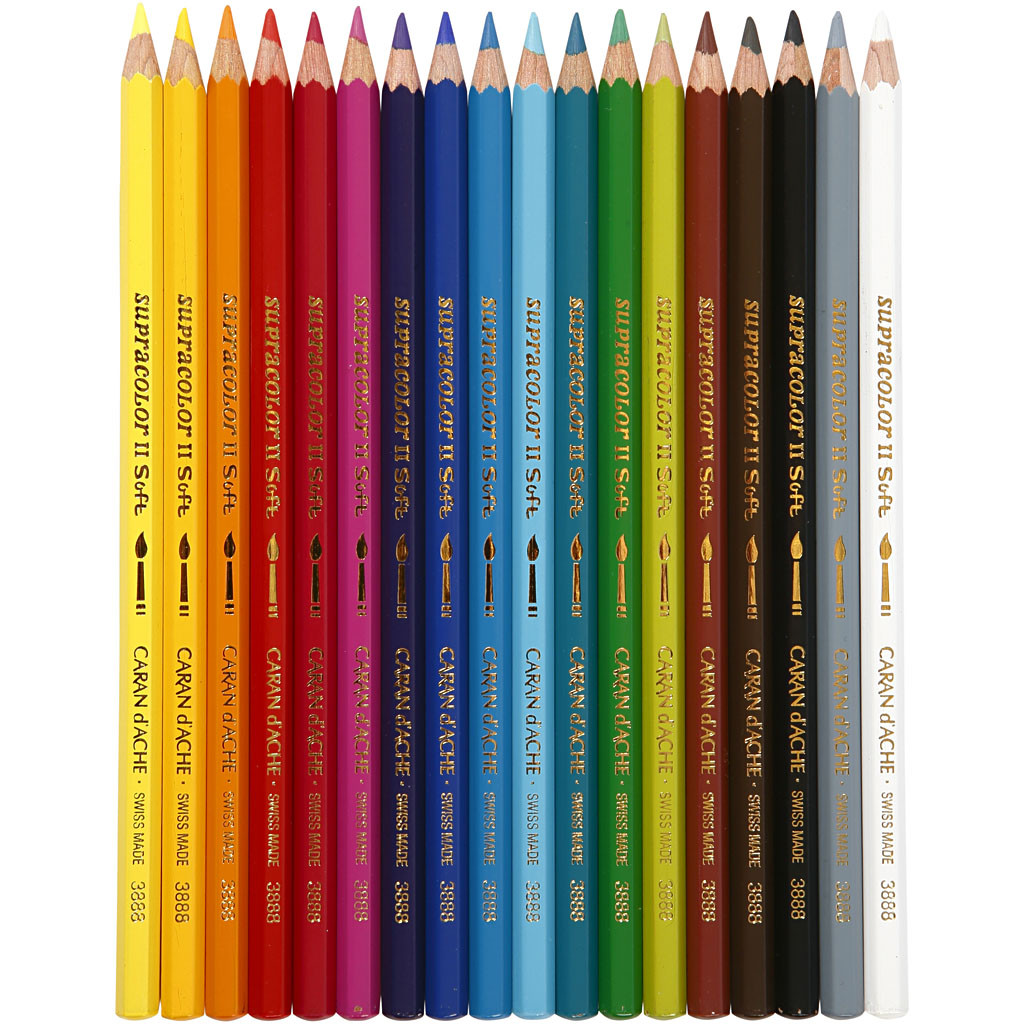 Univerza v Ljubljani, Pef
Poučevanje, smer Likovna pedagogika
 


 


  ZVOK RISBE





Predmet: Glasbena ustvarjalnost z improvizacijo, 
	izr. prof. Jež Brezavšček Brina
Študentka: Tanja Rudolf

Maj, 2020
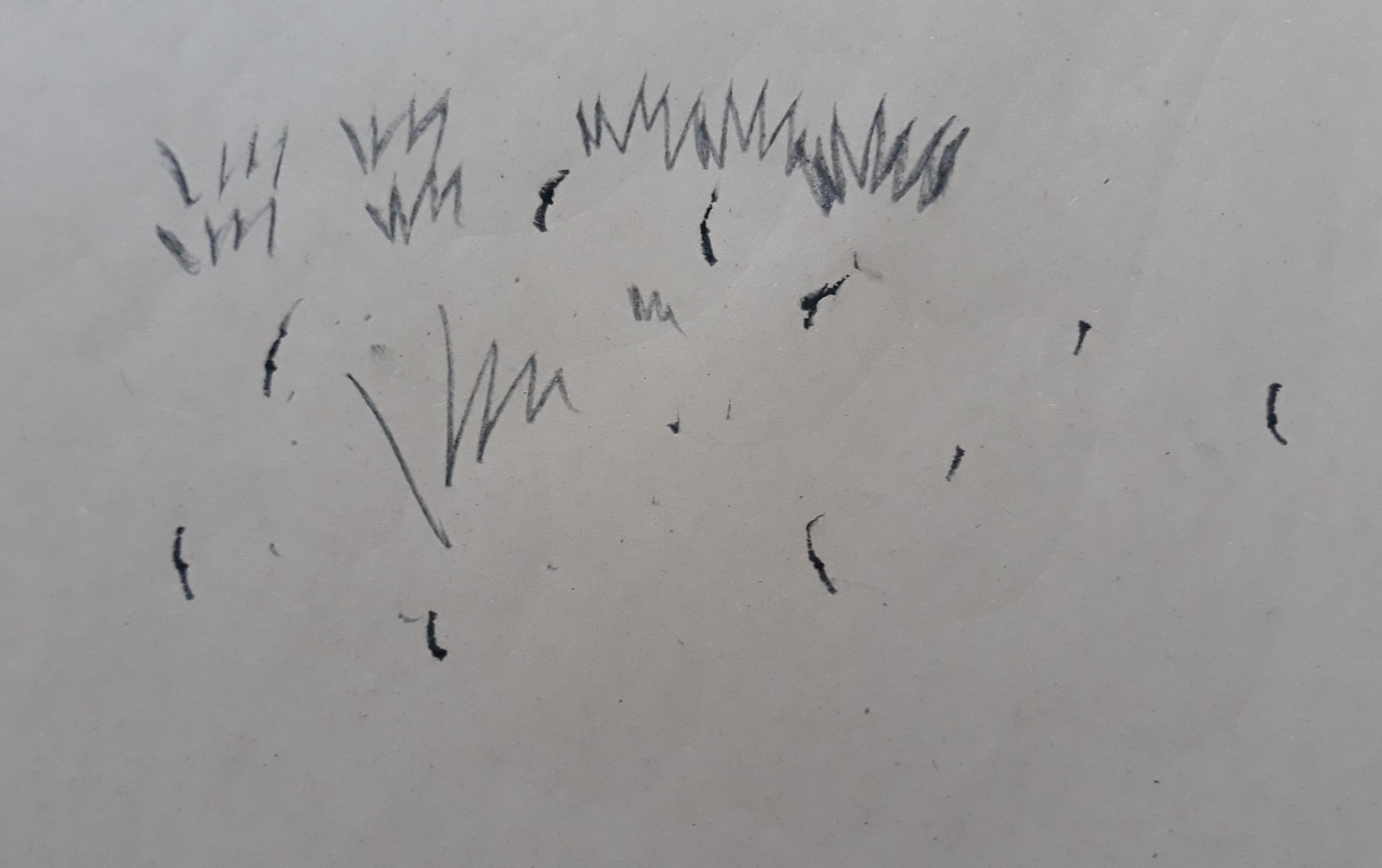 Zvok_kratke poteze
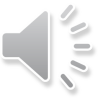 18 sek.
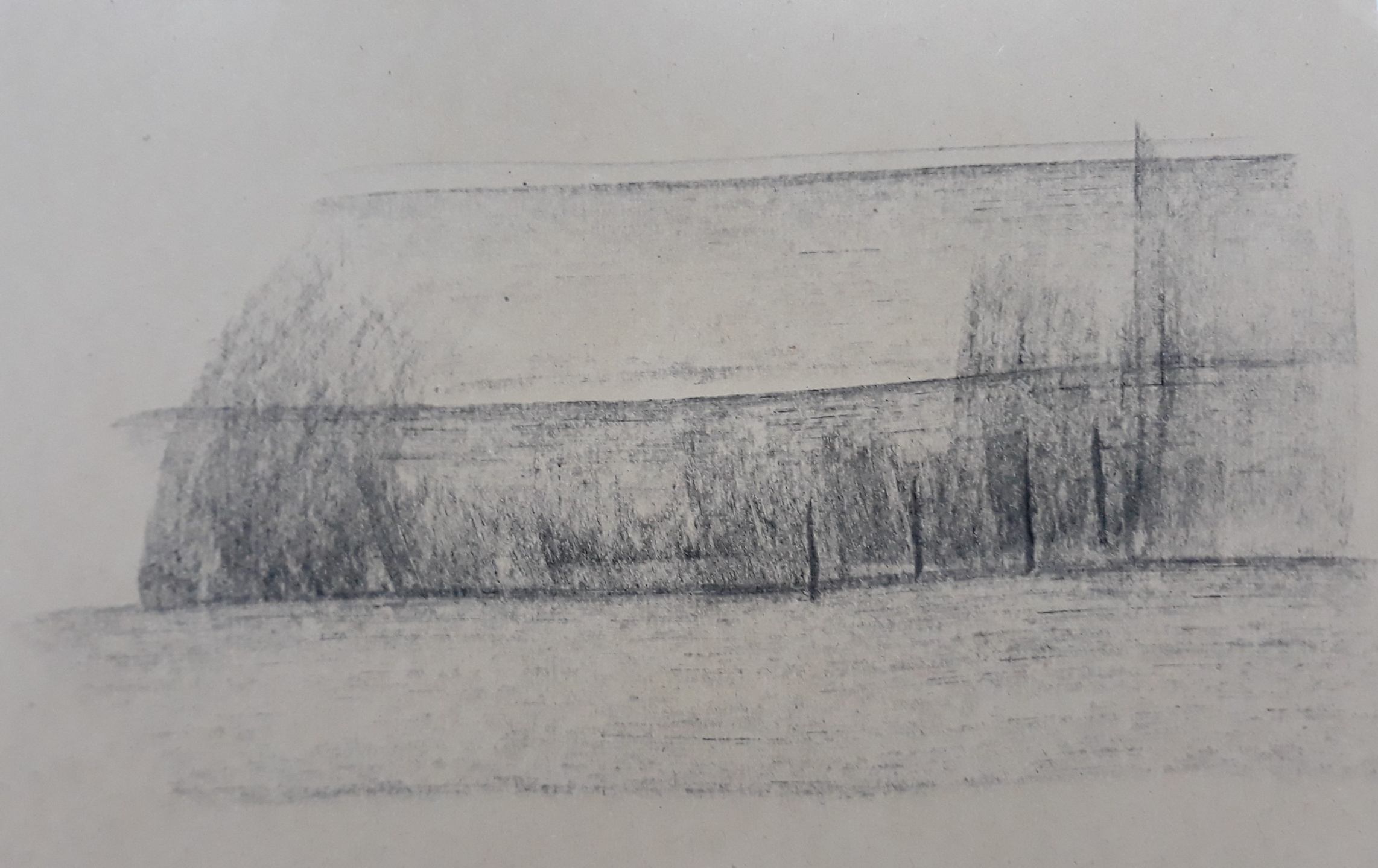 Zvok_široke črte
18 sek.
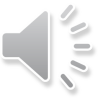 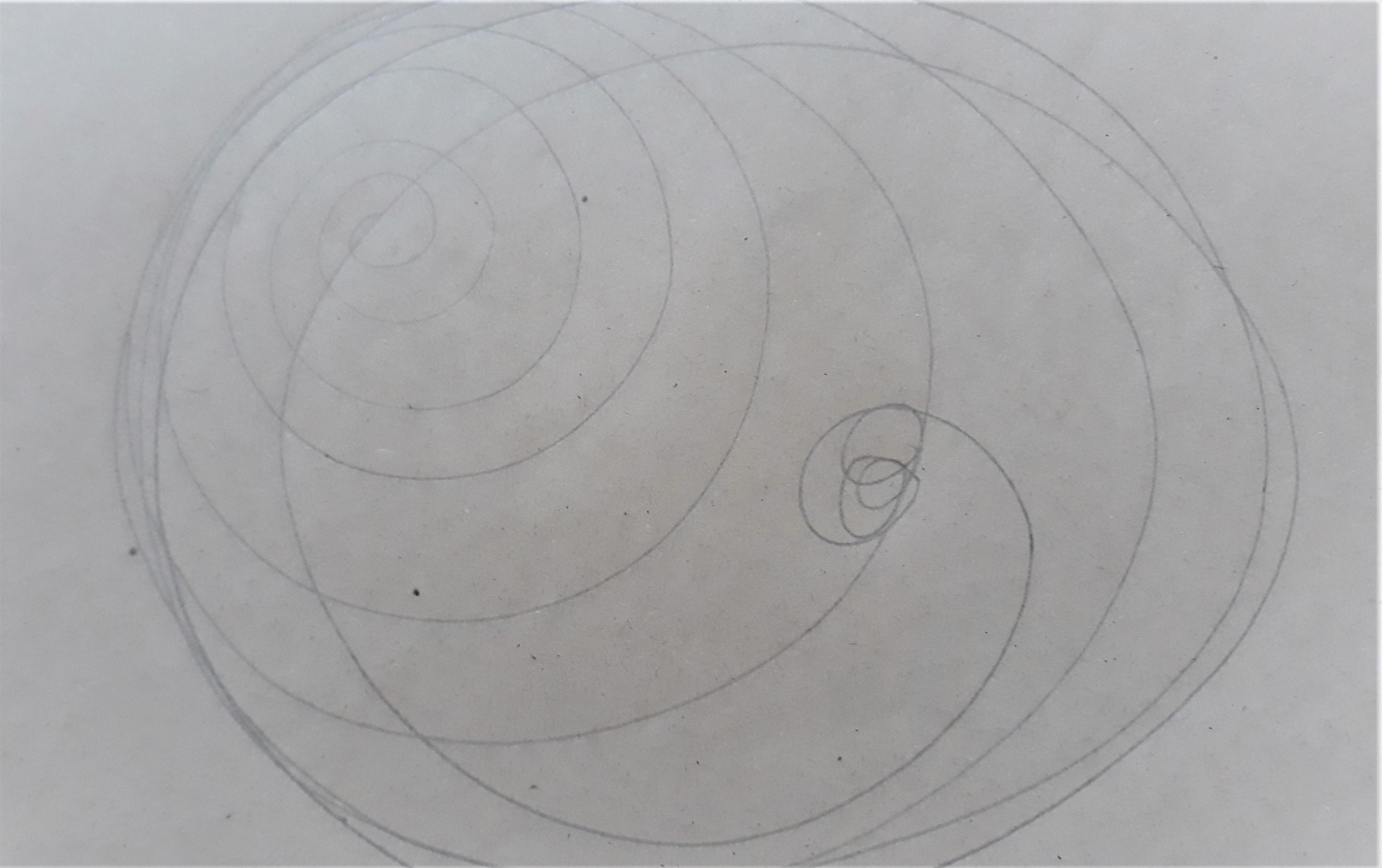 Zvok_spirale
10 sek.
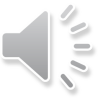 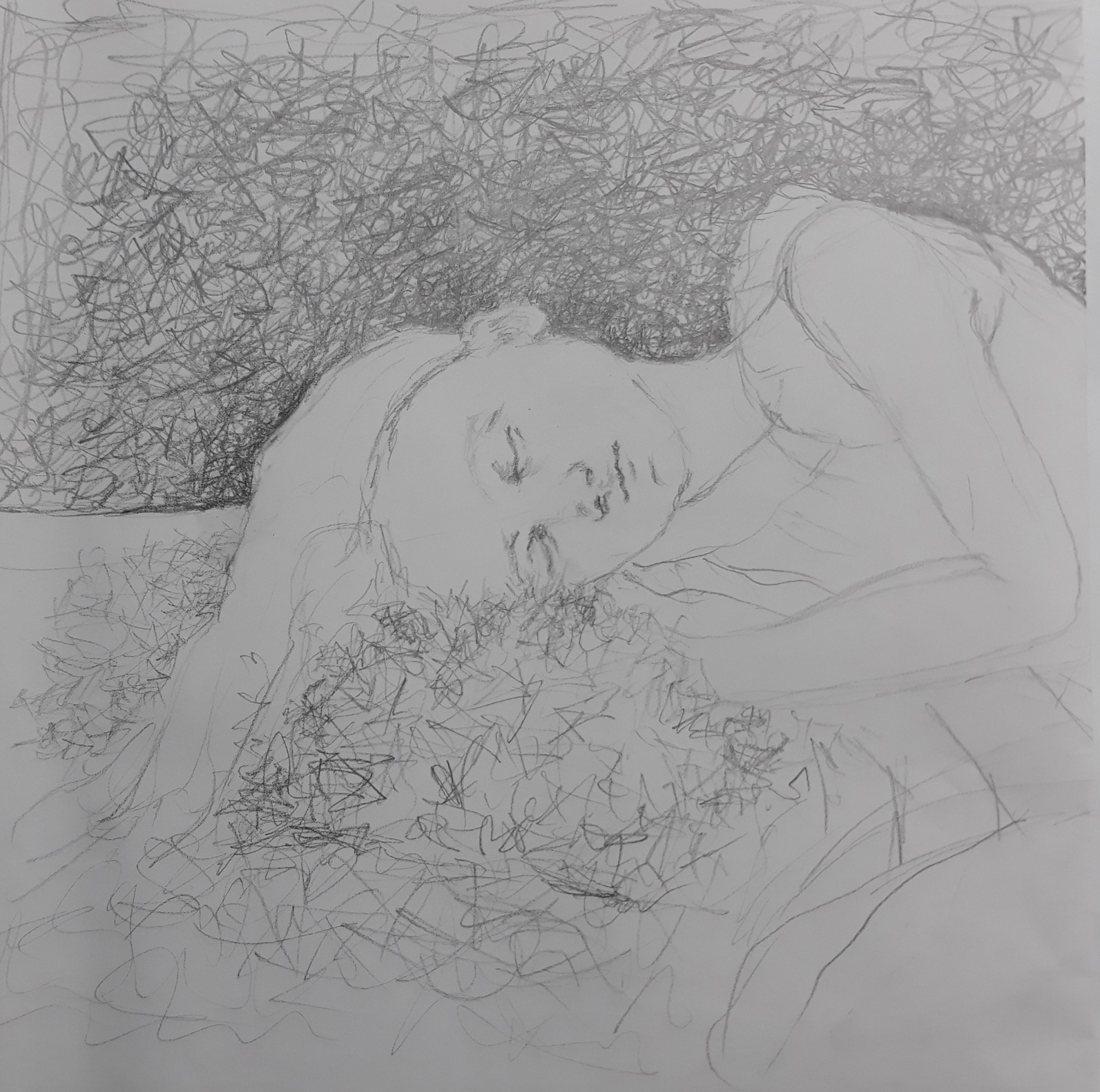 „Sanje“
Risba z grafitnim svinčnikom, 2020
44 sek.
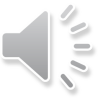 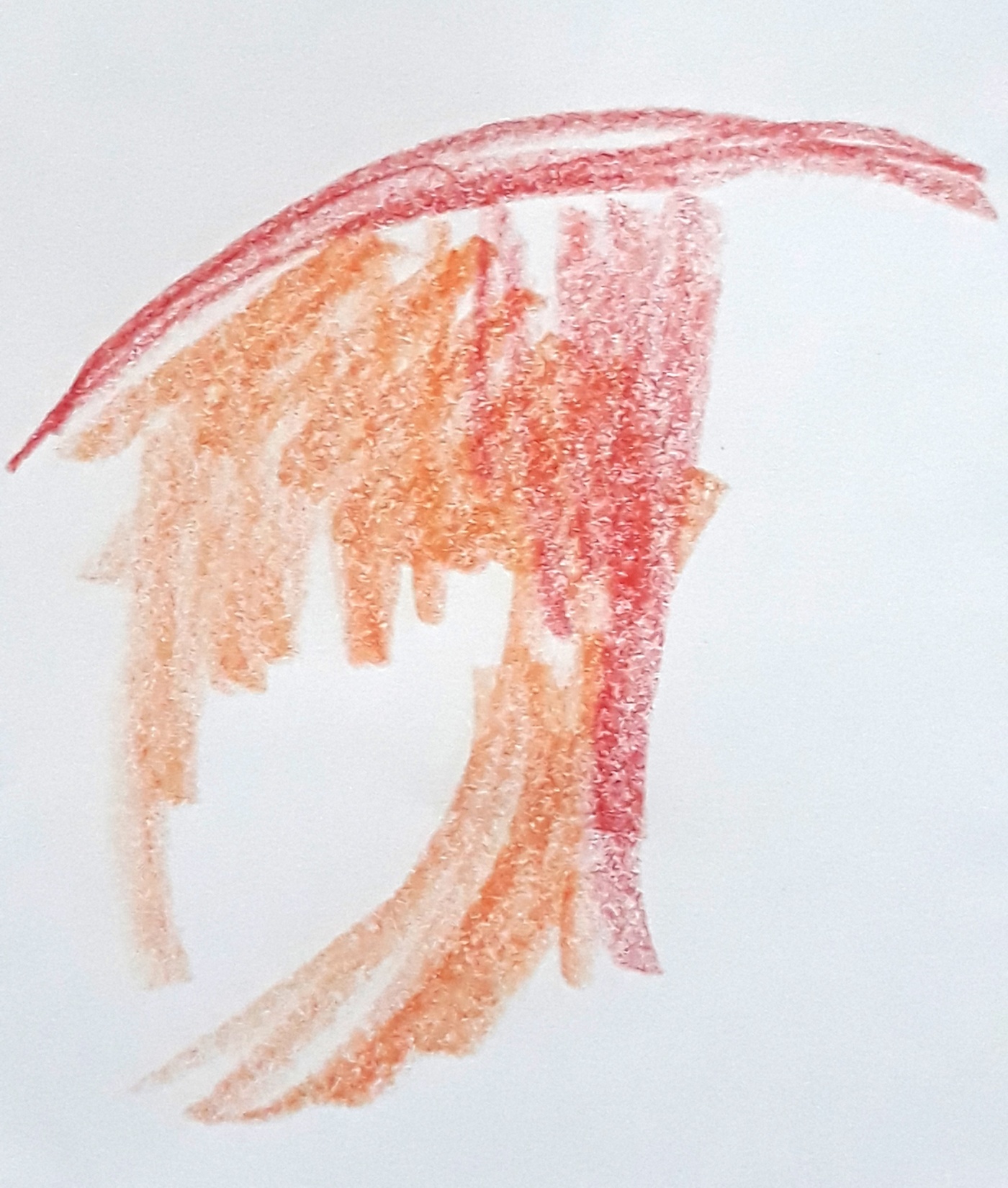 Zvok_mešanja dveh barv
19 sek.
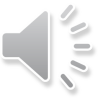 Zvok_valovi
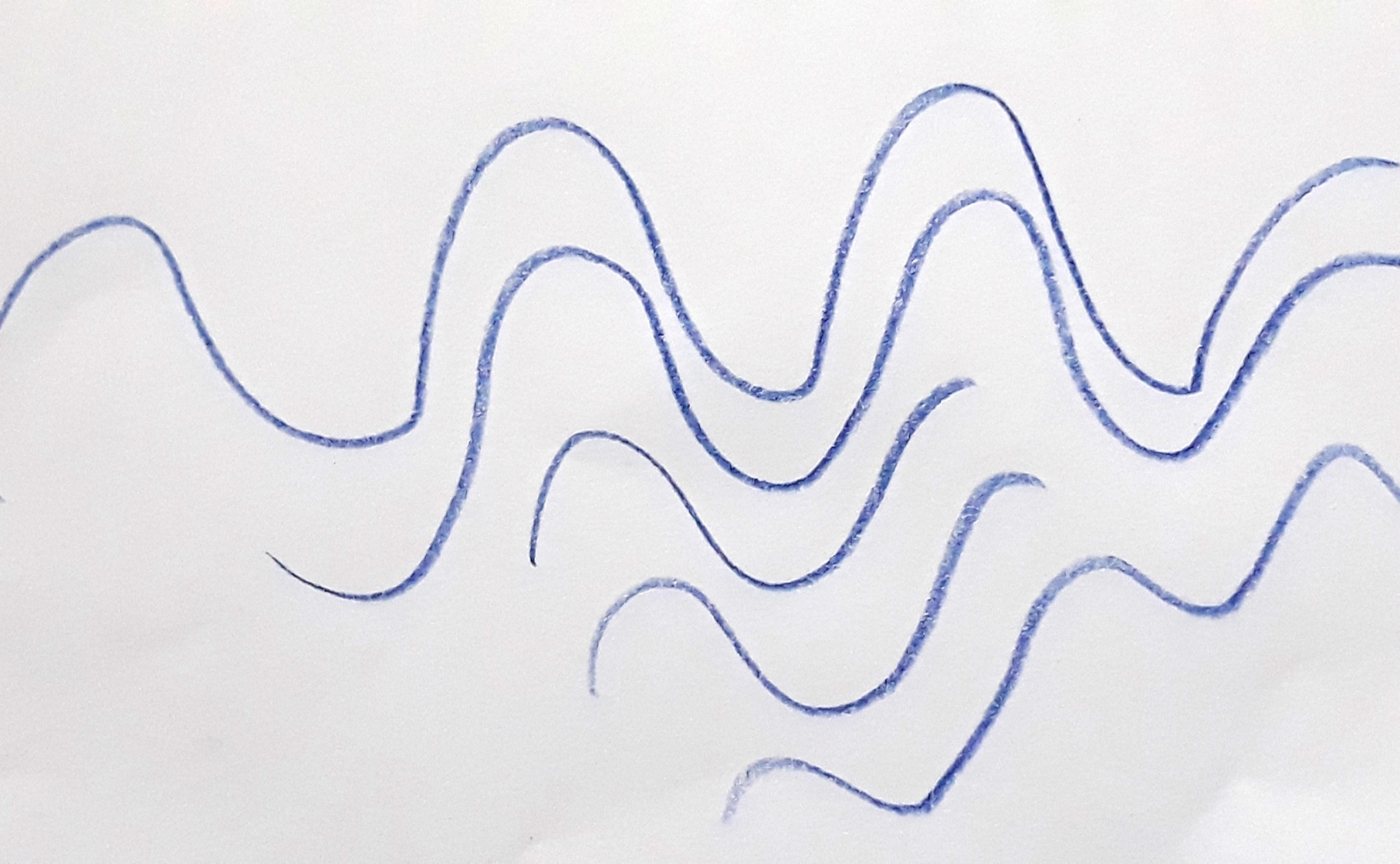 17 sek.
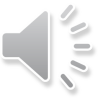 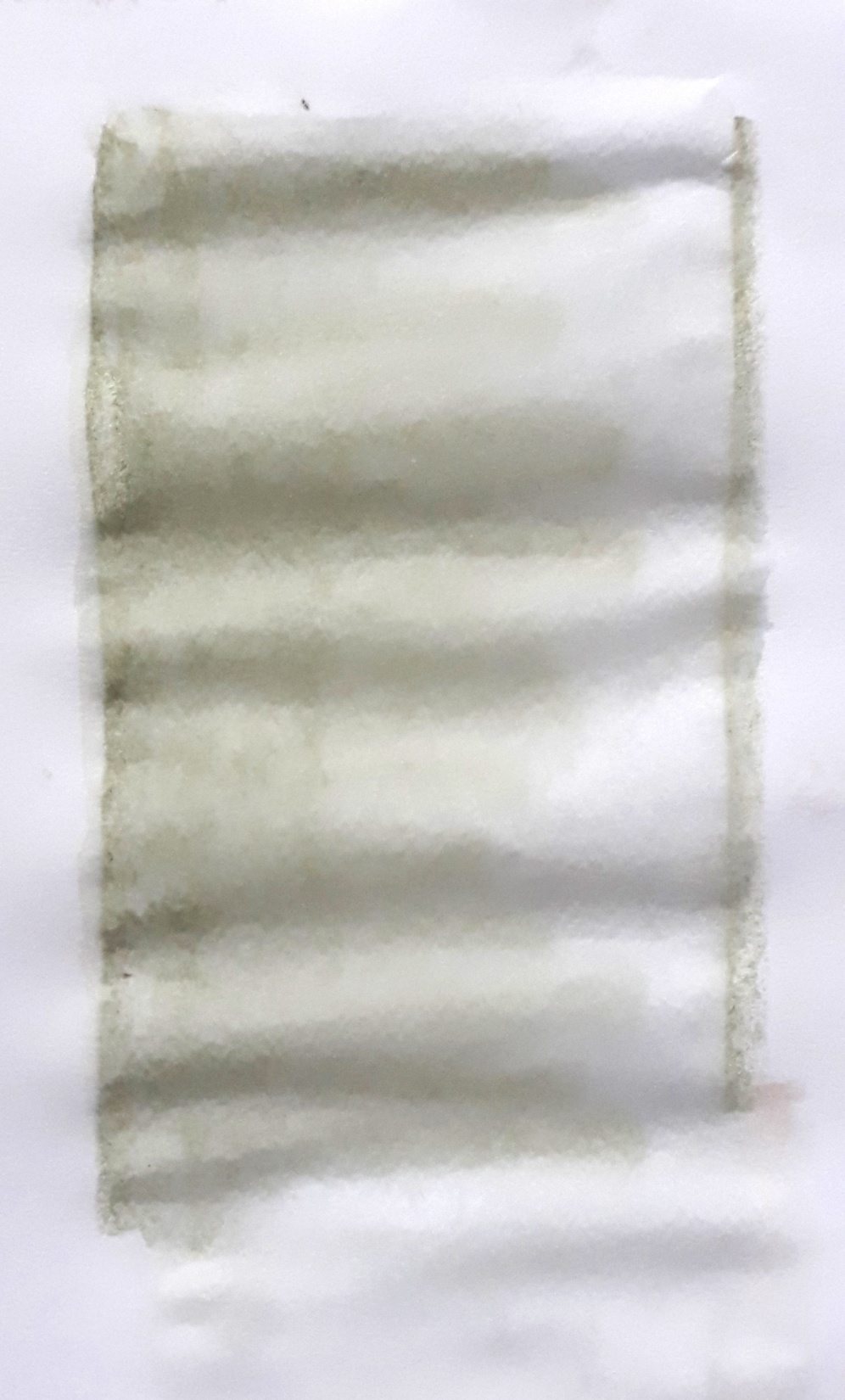 Zvok_barvni svinčnik na mokri podlagi
10 sek.
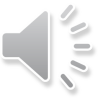 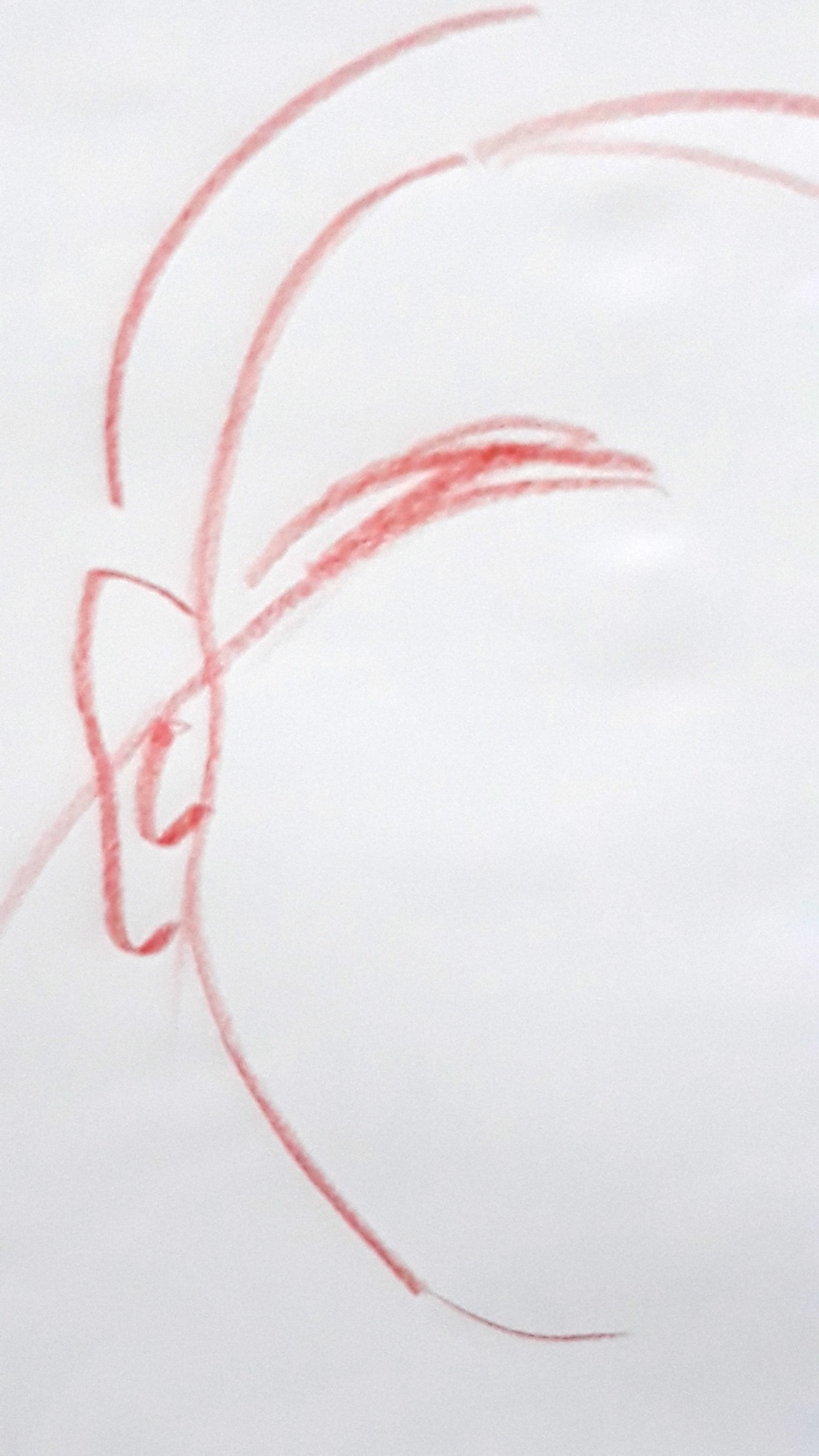 Zvok_risanje obraza
18 sek.
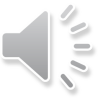 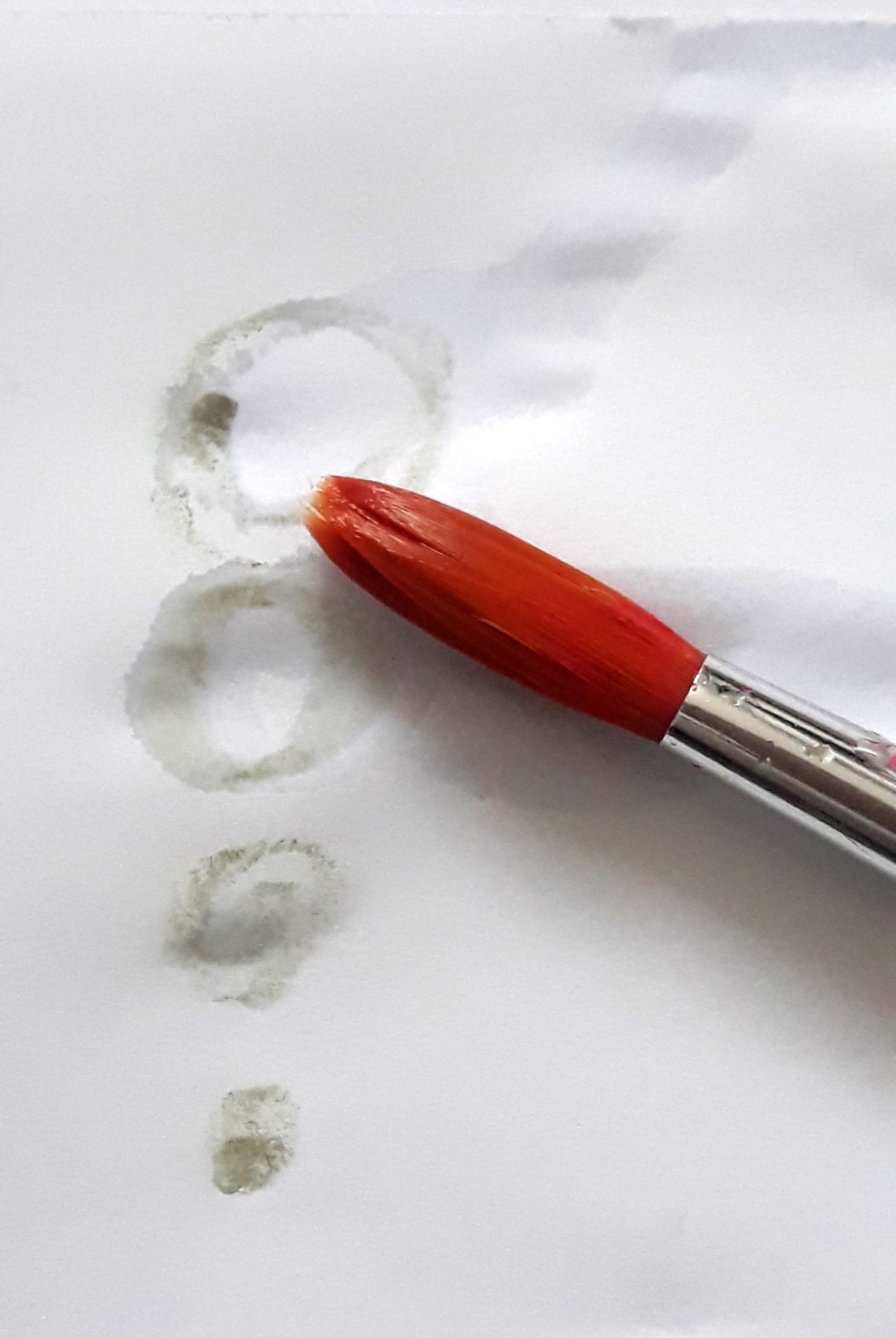 Zvok_voda in čopič
5 sek.
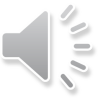 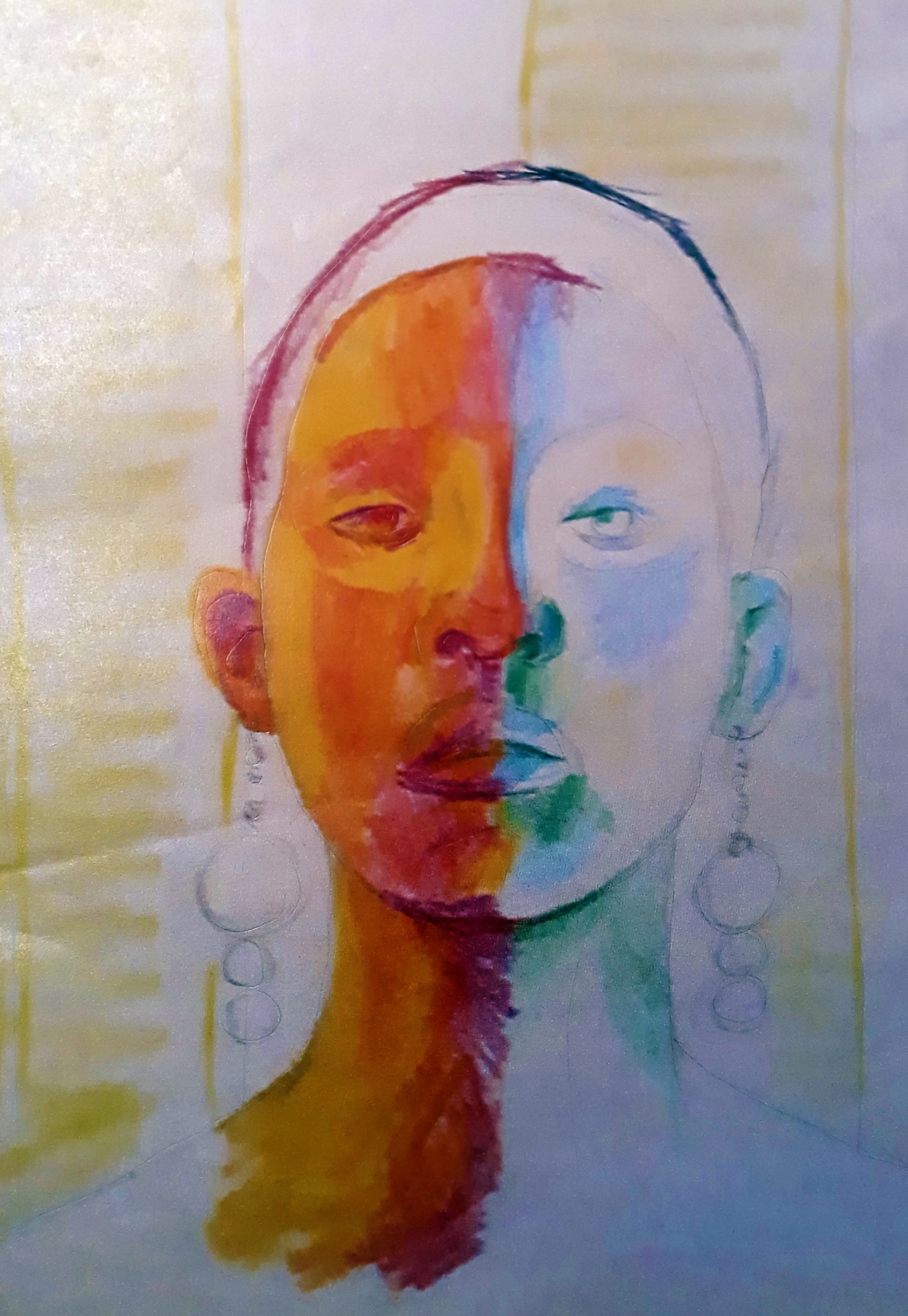 „Barvna risba“
Risba z vodotopnimi barvnimi svinčniki, 2020
35 sek.
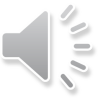